29.11.2019г
МАОУ СОШ №2, 
г. Чайковский
«ДЕНЬ ЗДОРОВЬЯ» 
4А на льду
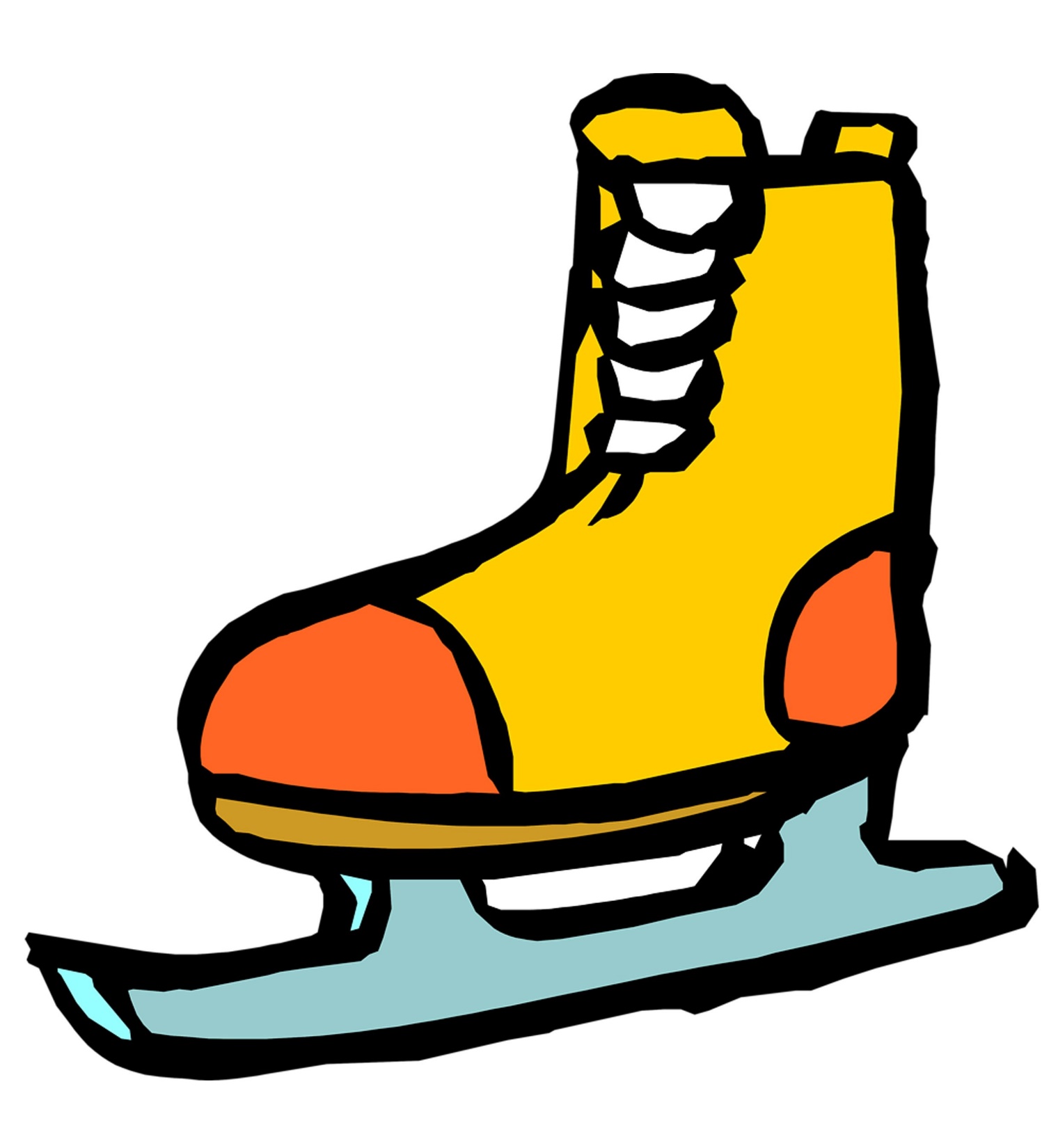 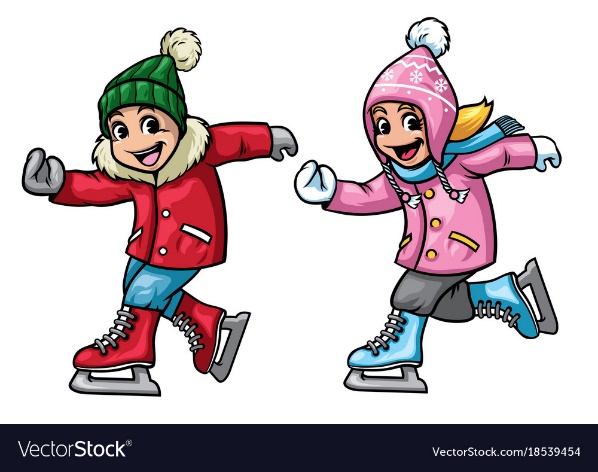 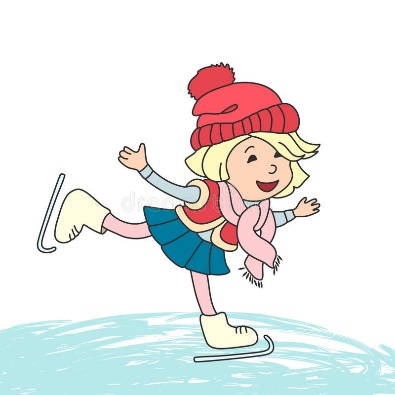 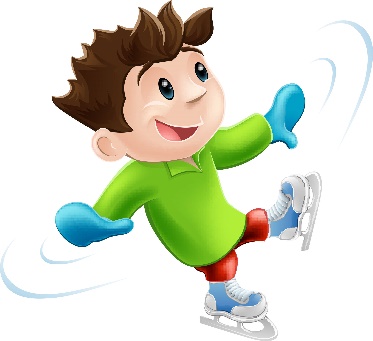 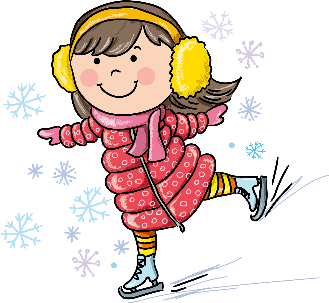 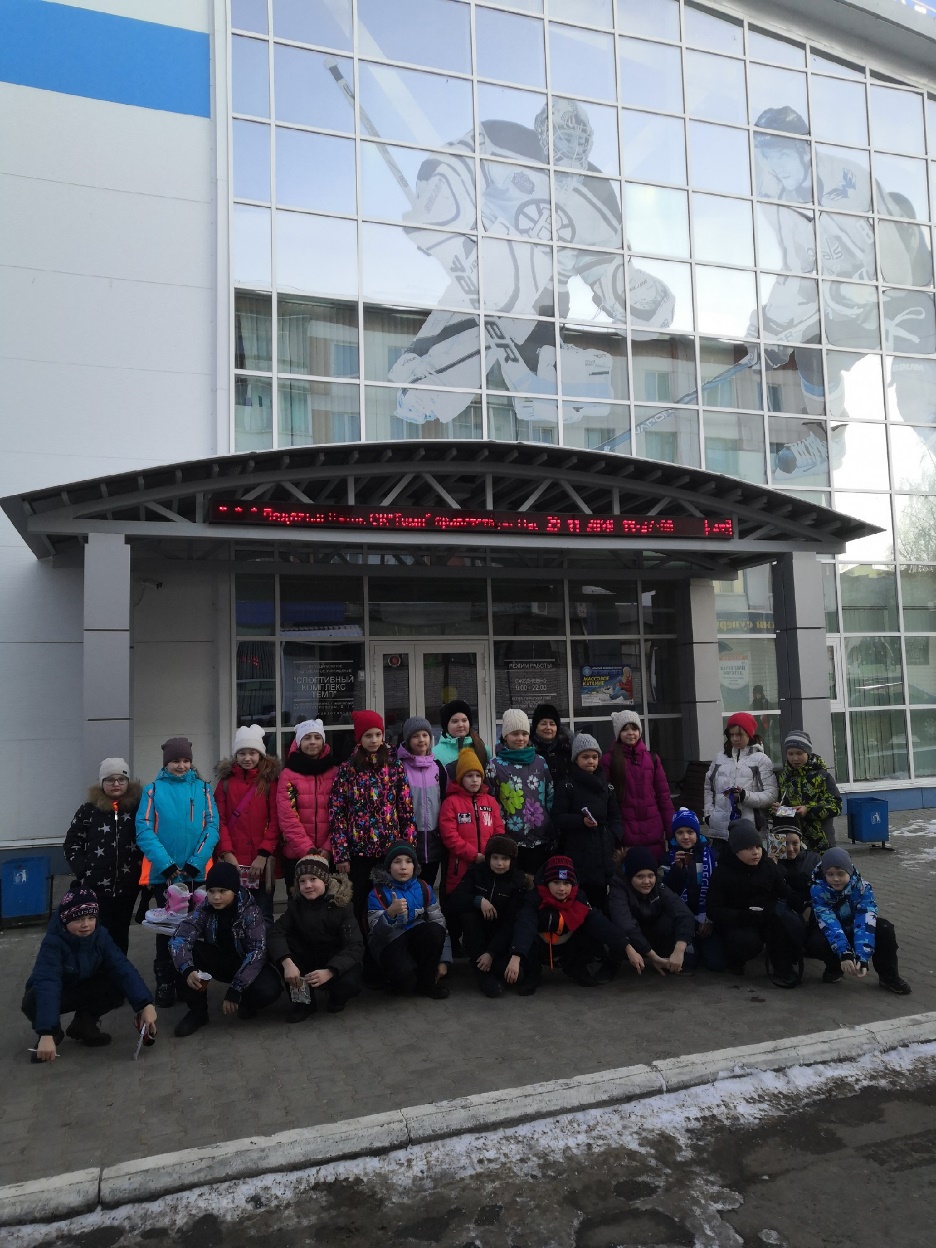 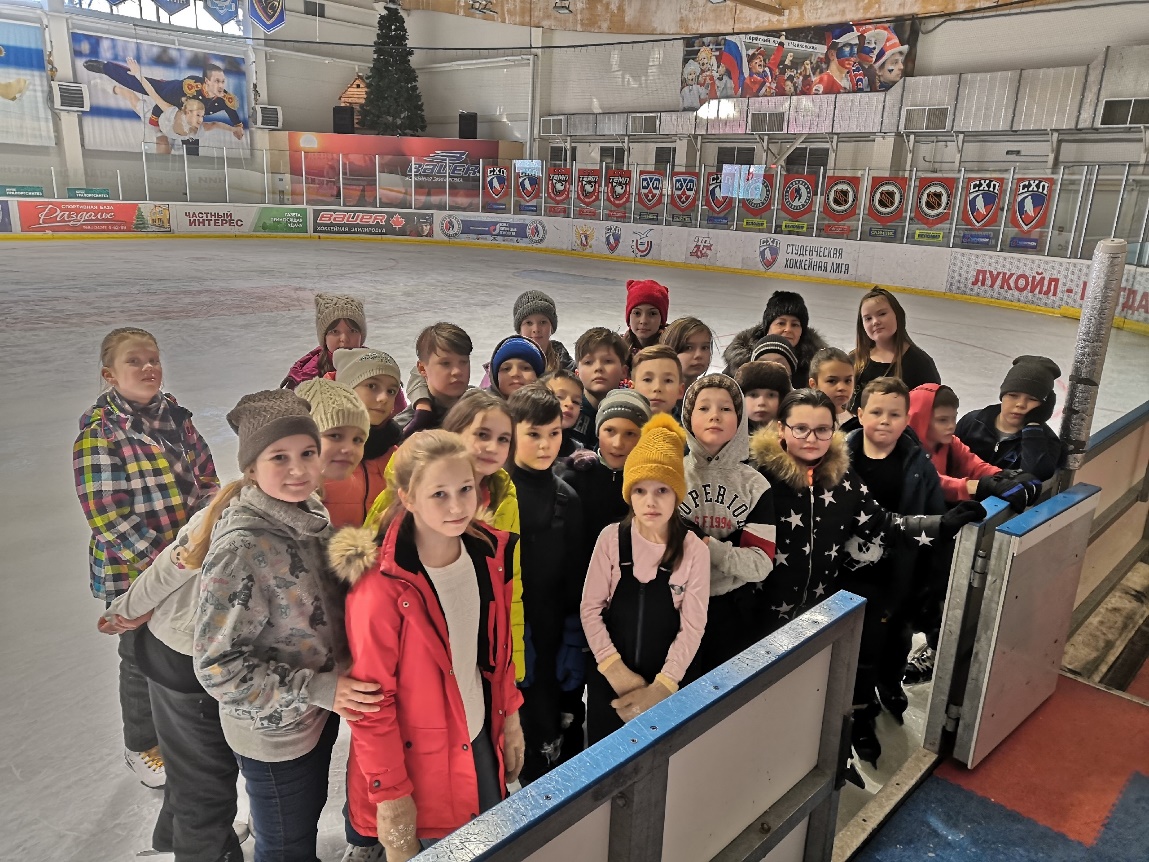 29 ноября в нашей школе был объявлен "День здоровья" и дружный, задорный и весёлый 4А класс отправился на каток.
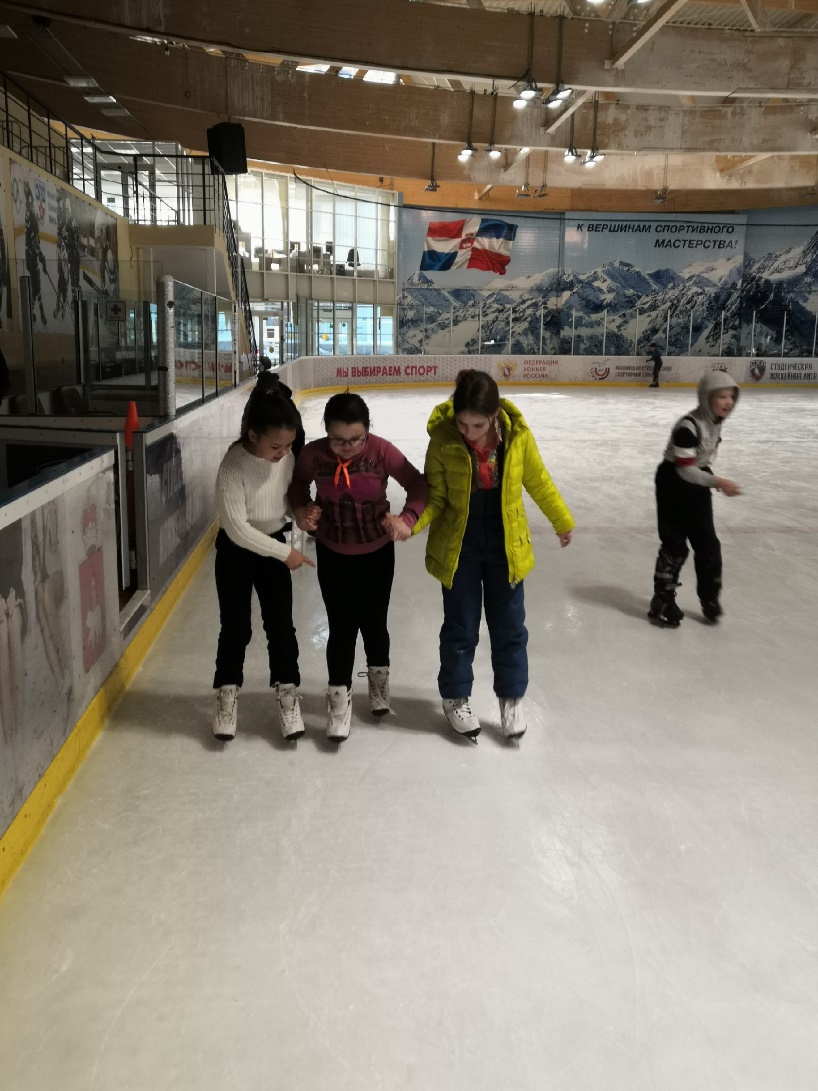 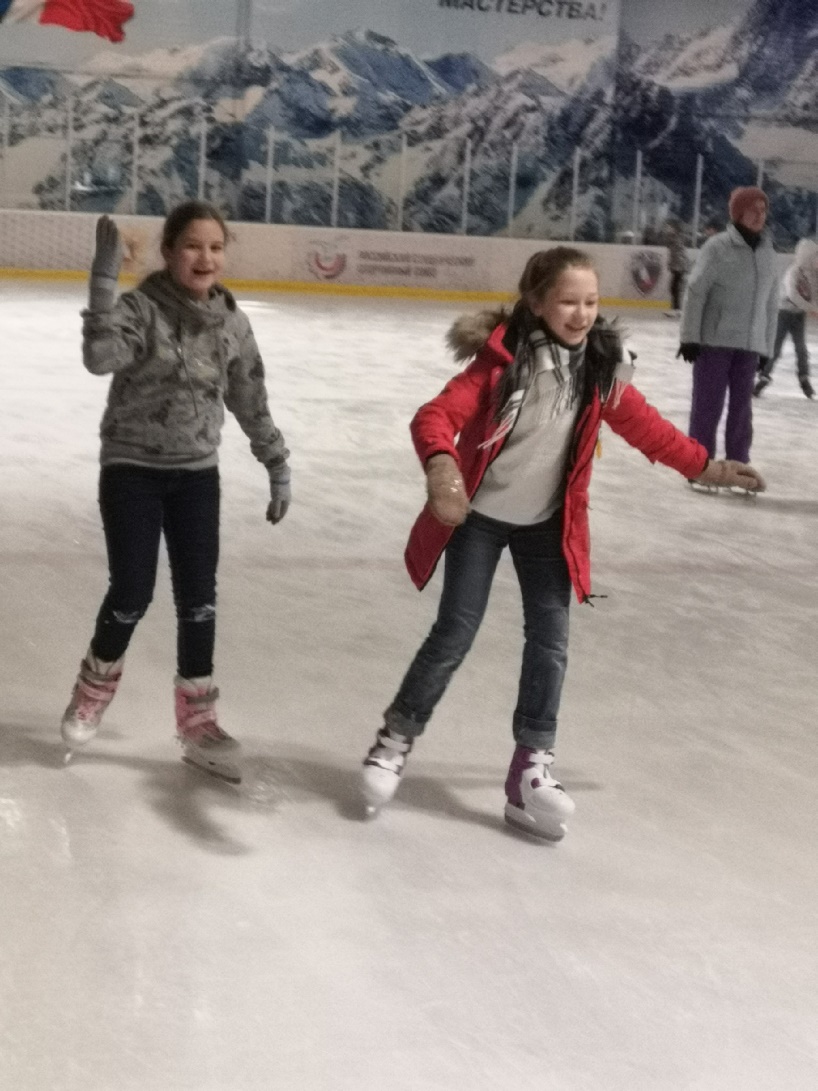 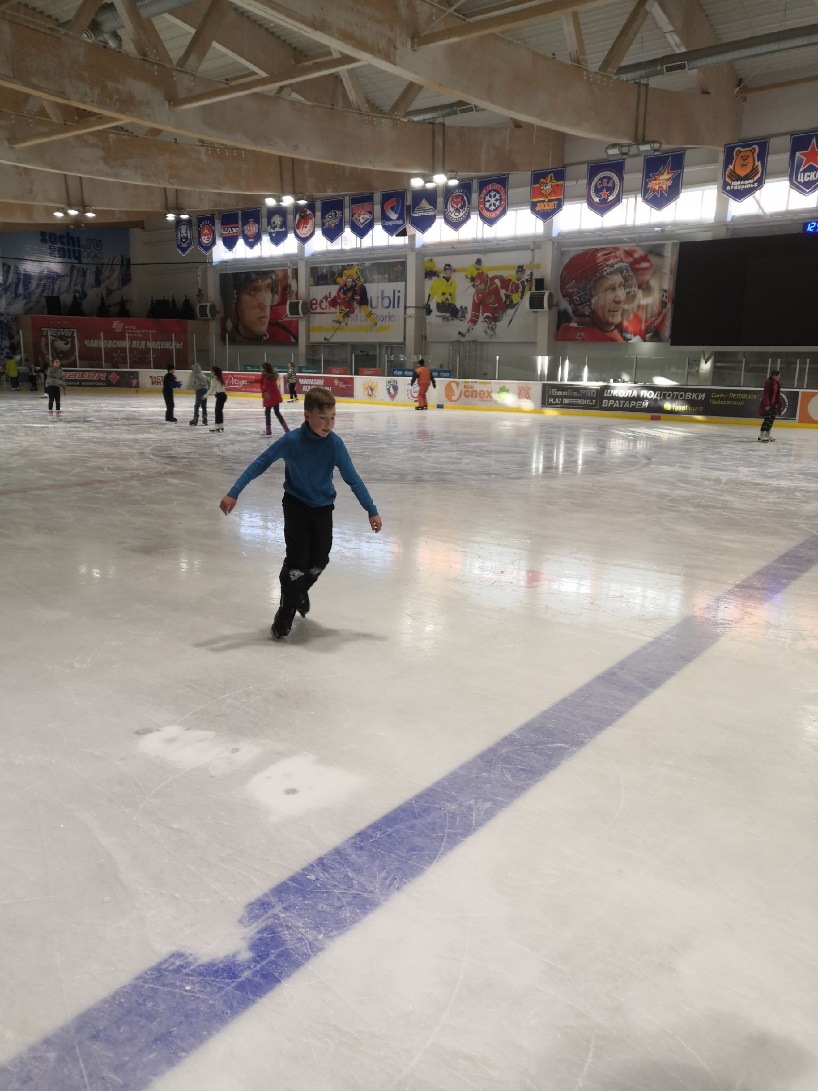 Кто-то из ребят показал свое мастерство, а кто-то впервые надел коньки... Но все катались вместе!
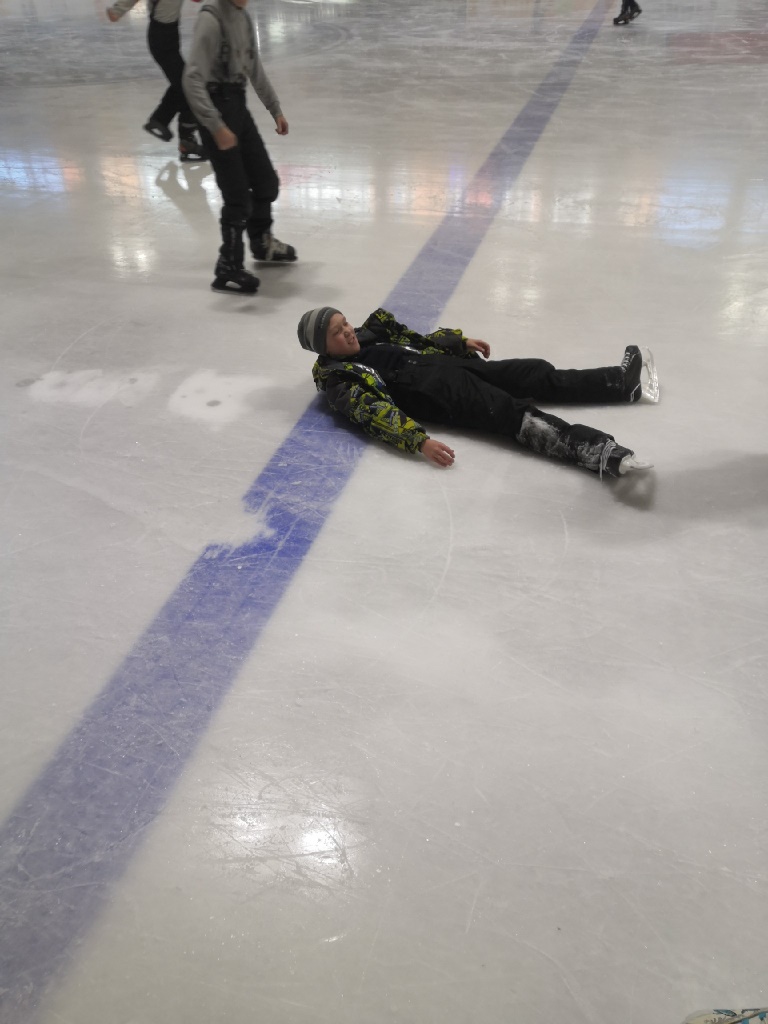 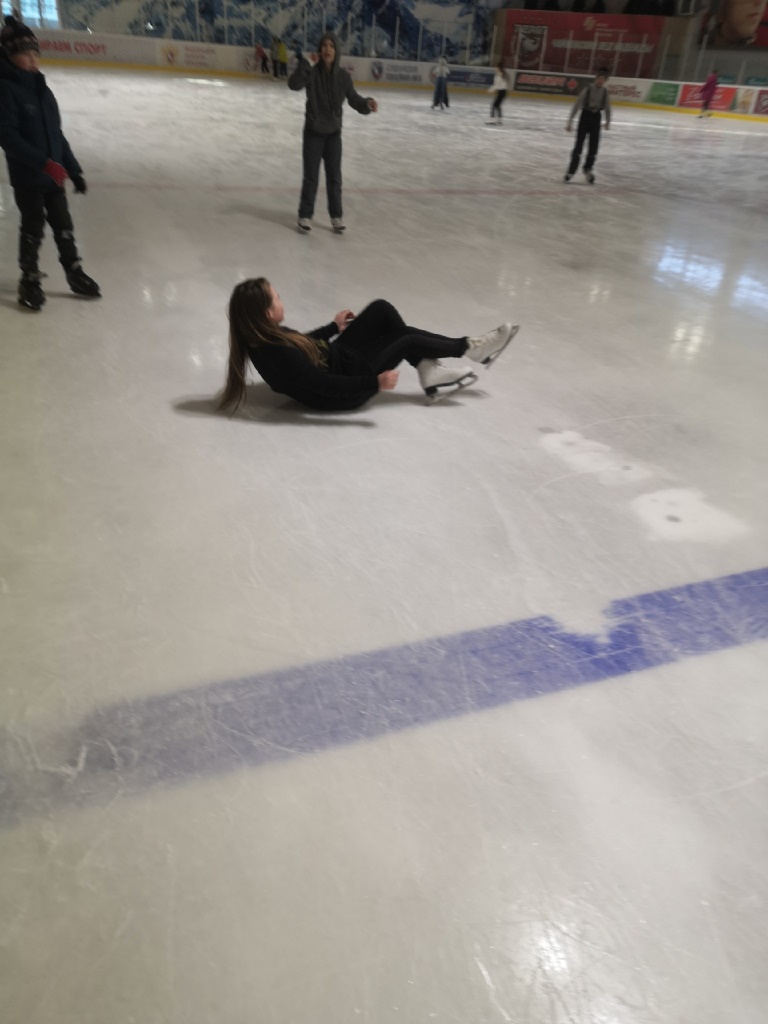 В результате ребята получили много положительных эмоций и надолго зарядились хорошим настроением!!!